Metodický pokyn
Hra je určená pro dvě družstva nebo dva žáky – červené x žluté
Po kliknutí na tlačítko s číslicí se zobrazí otázka, s otázkou se zároveň zobrazí napovídající písmeno správné odpovědi. 
Po kliknutí na tlačítko „odpověď“ se zobrazí správná odpověď. 
Kliknutím na domeček se vrátíte zpět k základnímu trojúhelníku. 
Po návratu zpět se tlačítko automaticky zbarví šedě. 
Při špatné odpovědi necháváme políčko šedé. 
Při správné odpovědi klikneme opět na políčko – jednou nebo dvakrát – podle požadované barvy /jedno kliknutí barva červená, dvě kliknutí barva žlutá/
Družstvo si může vybrat i šedé políčko - při výběru šedého políčka zadává vyučující náhradní otázku. 

Cílem hry je spojit 3 strany trojúhelníku.
1
1
1
1
2
2
2
3
3
3
2
3
4
5
5
5
4
4
4
5
6
6
6
6
9
9
7
7
7
7
8
8
8
8
9
9
10
10
10
10
11
11
11
11
12
12
12
12
13
13
13
14
14
14
14
15
13
15
15
15
17
17
19
19
20
18
17
18
20
19
21
16
16
16
17
18
19
20
16
18
20
21
21
21
25
25
22
25
26
26
26
28
28
22
22
22
23
23
23
24
24
24
25
26
27
28
28
23
27
27
24
27
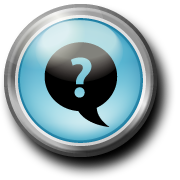 P
1
švestka
plum
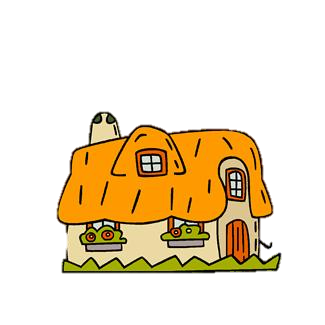 Měřím čas
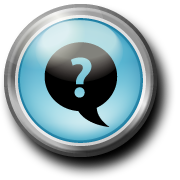 C
2
počítat
count
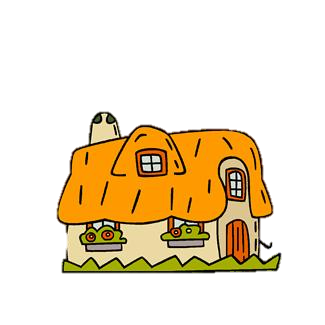 Měřím čas
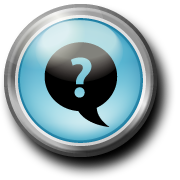 C
3
okurka
cucumber
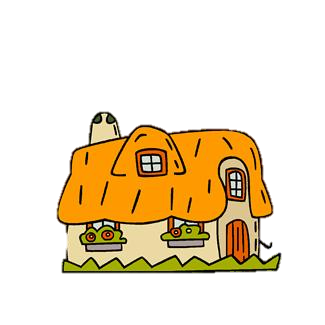 Měřím čas
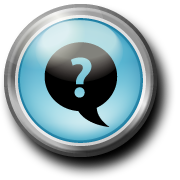 M
4
smíchat
mix
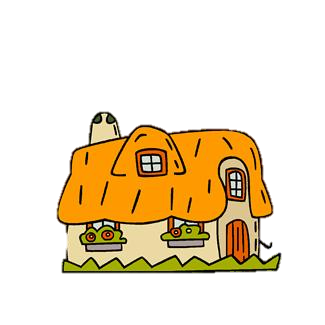 Měřím čas
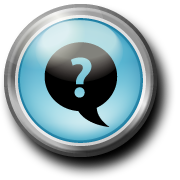 C
5
krájet
cut
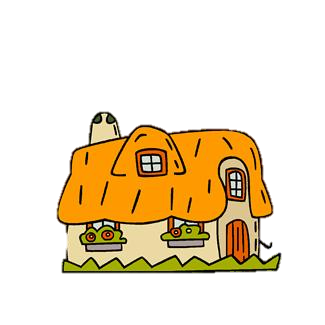 Měřím čas
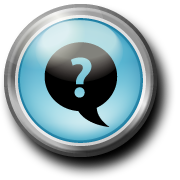 P
6
brambory
potatoes
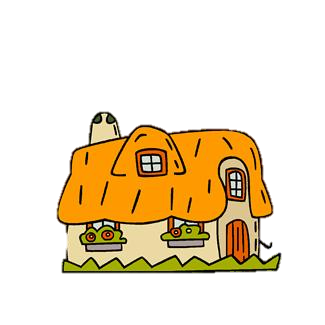 Měřím čas
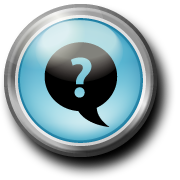 E
7
vejce
egg
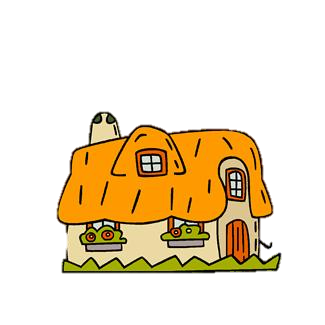 Měřím čas
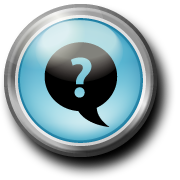 B
8
máslo
butter
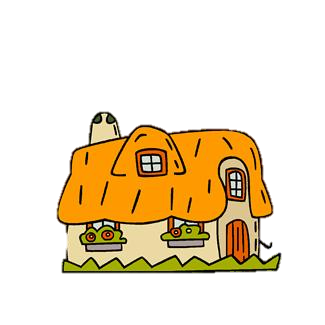 Měřím čas
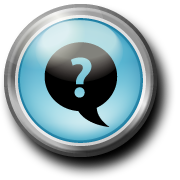 A
9
odpoledne
afternoon
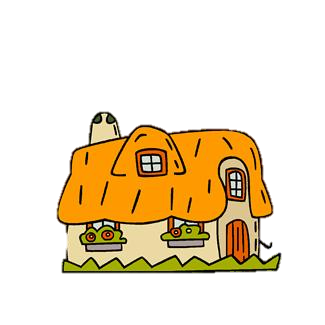 Měřím čas
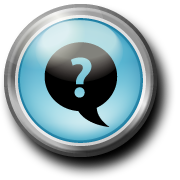 T
10
čaj
tea
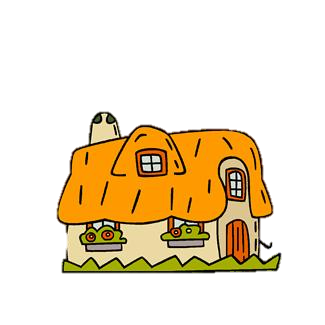 Měřím čas
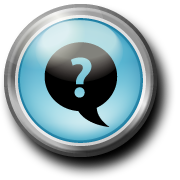 R
11
rohlík
roll
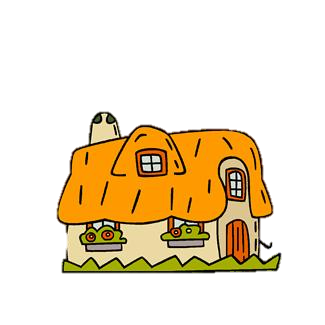 Měřím čas
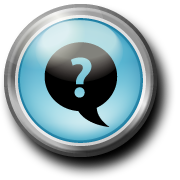 H
12
šunka
ham
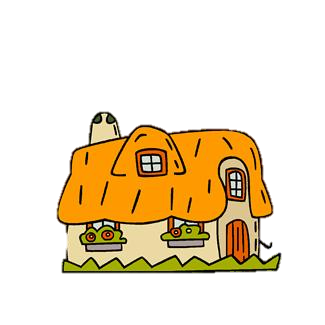 Měřím čas
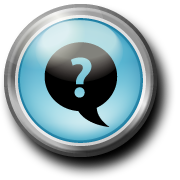 P
13
malovat
paint
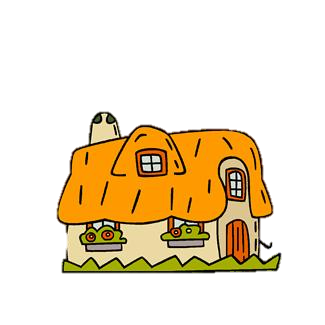 Měřím čas
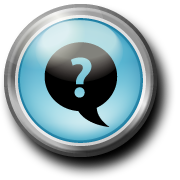 M
14
můj
my
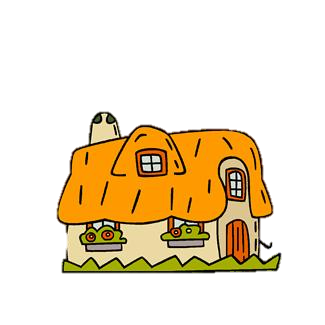 Měřím čas
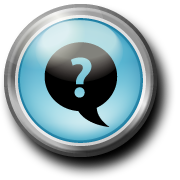 N
15
noc
night
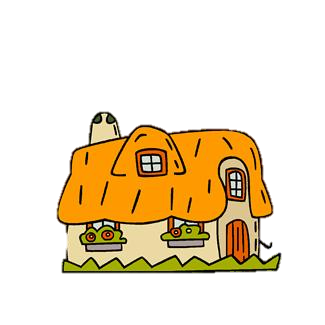 Měřím čas
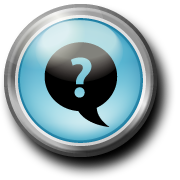 B
16
chleba
bread
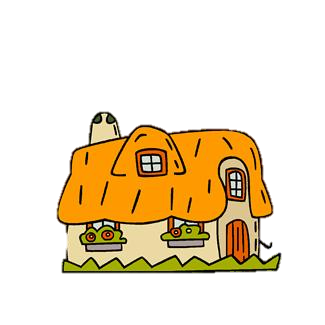 Měřím čas
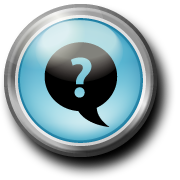 T
17
učitelé
teachers
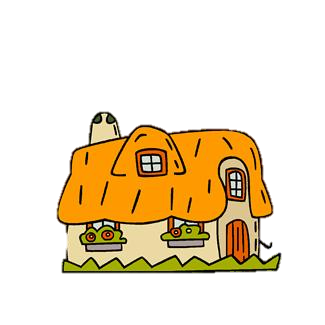 Měřím čas
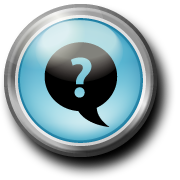 W
18
voda
water
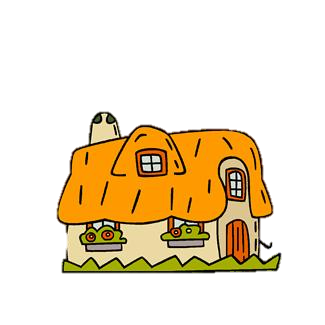 Měřím čas
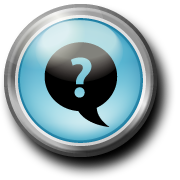 S
19
svetr
sweater
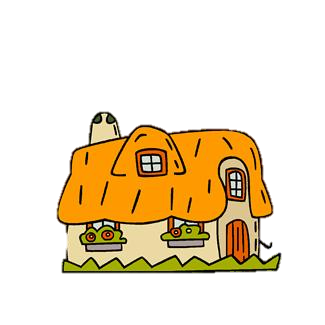 Měřím čas
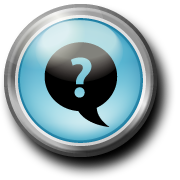 B
20
zvonek
bell
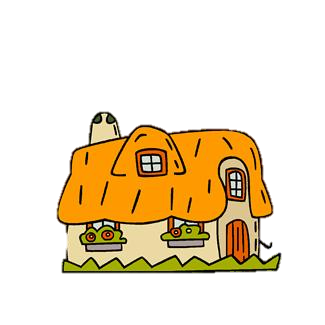 Měřím čas
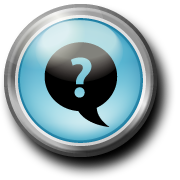 T
21
úterý
Tuesday
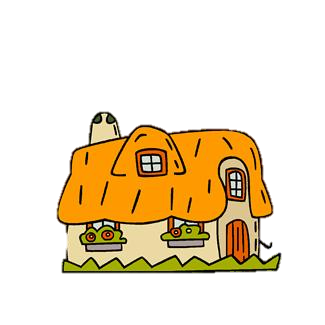 Měřím čas
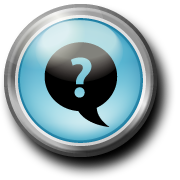 IH
22
hokej
ice hockey
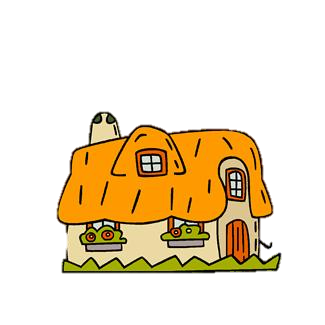 Měřím čas
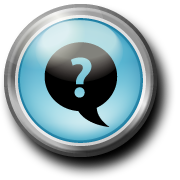 W
23
týden
week
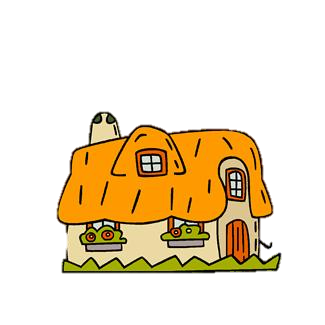 Měřím čas
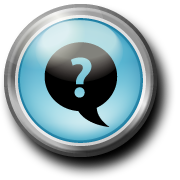 B
24
fazole
beans
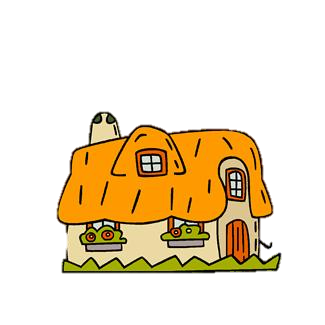 Měřím čas
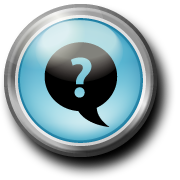 F
25
pátek
Friday
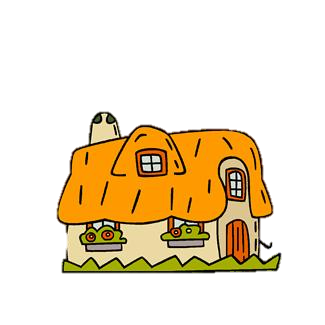 Měřím čas
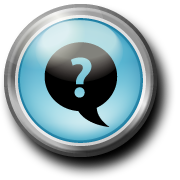 P
26
hrát
play
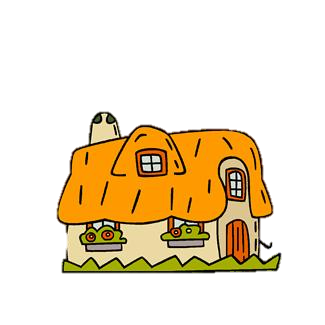 Měřím čas
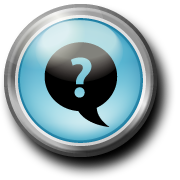 C
27
karty
cards
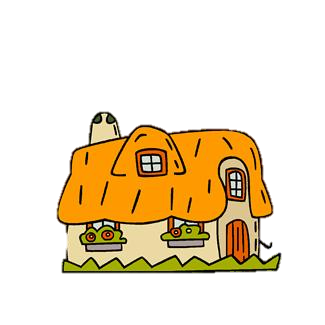 Měřím čas
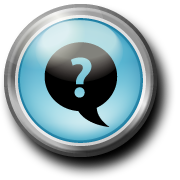 L
28
citrón
lemon
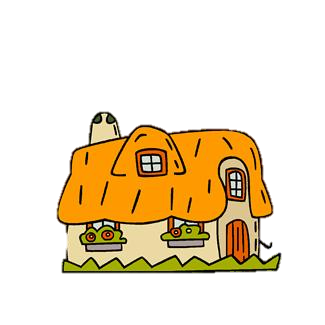 Měřím čas
Použité zdroje:

Všechny obrázky čerpány :  http://office.Microsoft.Com